Case Presentation
New England Society of Interventional Radiology
November 14, 2016
Robert Schiff, MD
Dartmouth hitchcock medical center
History of Present Illness (HPI)
57 year old male with PMH of colon cancer (adenocarcinoma) s/p hemicolectomy and colostomy in 2012. 
Stage IV disease with metastasis to the right hepatic lobe.
Initial management at OSH included:
Resection
Chemotherapy
Biliary stenting
PET/CT 9/2015
Increasing activity:
Right hepatic lobe
CBD
Porta hepatis
[Speaker Notes: Increased activity involving the site of the biliary stent extending from the anterior abdominal wall into the left lobe of the liver may be due to infection. (Tumor is possible but considered less likely.)]
PET/CT 9/2015
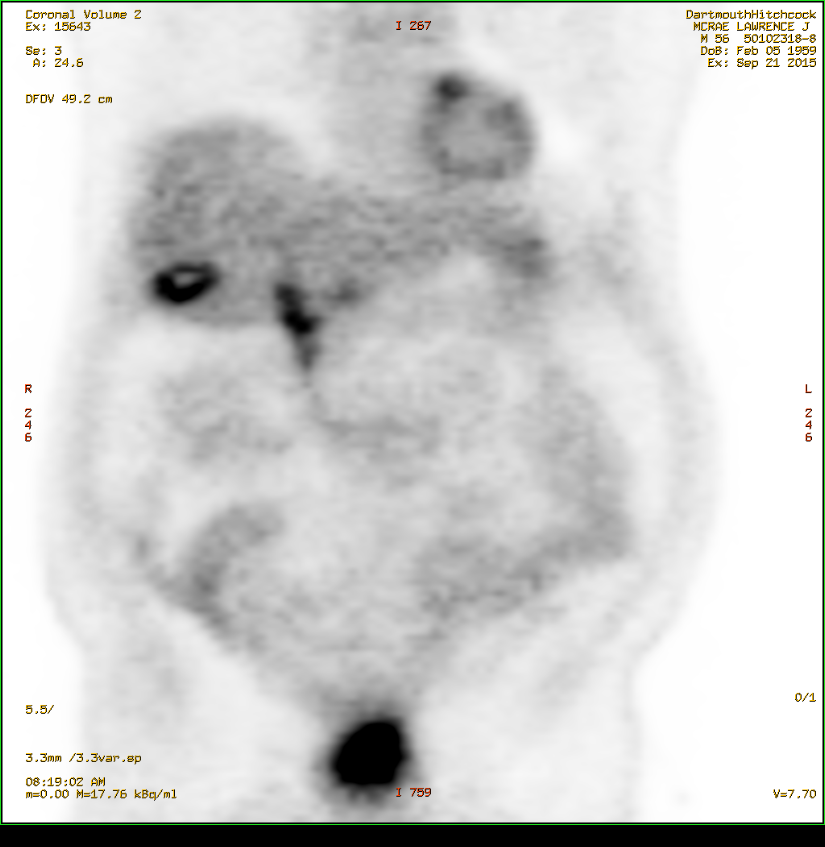 PET/CT 9/2015
PET/CT 9/2015
Treatment Plan - 9/2015
Case was presented at our local institutional GI tumor board. 
Patient was referred to IR for consideration of ablation of known areas of disease.
Decision reached to proceed with:
MWA of right hepatic lobe lesion
IRE of CBD + porta hepatis lesions
IRE – November 2015
Six electrodes placed around CBD, as defined by IE-PBD.
Five electrodes placed around porta hepatis node (deep) and CBD (peripheral).
IRE – November 2015
IRE – November 2015
IRE – November 2015
IRE – November 2015
IRE – November 2015
MWA – January 2016
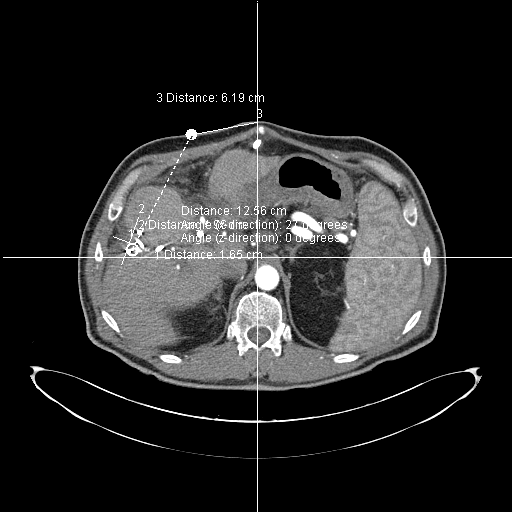 14 cm probe
Total 4 ablations
140W @ 4 minutes each
[Speaker Notes: 14cm probe, total 4 ablations at 140W x 4 minutes]
MWA – January 2016
March 2016 PET/CT
Nodular activity along periphery of ablation cavity.
Decreased but persistent uptake in porta hepatis.
June 2016 PET/CT
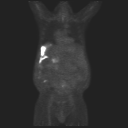 Tumor recurrence in right lateral perihepatic space (extending from ablation cavity) 
Worsening porta hepatic activity
Ongoing Management
Given the pattern of disease recurrence, further local management deemed not feasible.
Plan to re-start systemic chemotherapy.
August 2016
CLINICAL HISTORY: Patient developed bleeding from vessel at ostomy site, concern for peri-stomal varix.
Patient admitted, CTA of abdomen/pelvis ordered as inpatient.
CTA August 2016
Which of the following are present findings from the CT? (choose all that may apply)
A) Active intra-abdominal hemorrhage
B) Portal vein stenosis/occlusion
C) Stomal varices
D) Abdominopelvic ascites
CTA August 2016
CTA August 2016
CTA August 2016
CTA August 2016
CTA August 2016
Which of the following are pertinent findings from the CT?
A) Active intra-abdominal hemorrhage
B) Portal vein stenosis/occlusion
C) Stomal varices
D) Abdominopelvic ascites
IR is consulted for stomal varix bleeding - how would you proceed?
Direct Variceal Puncture
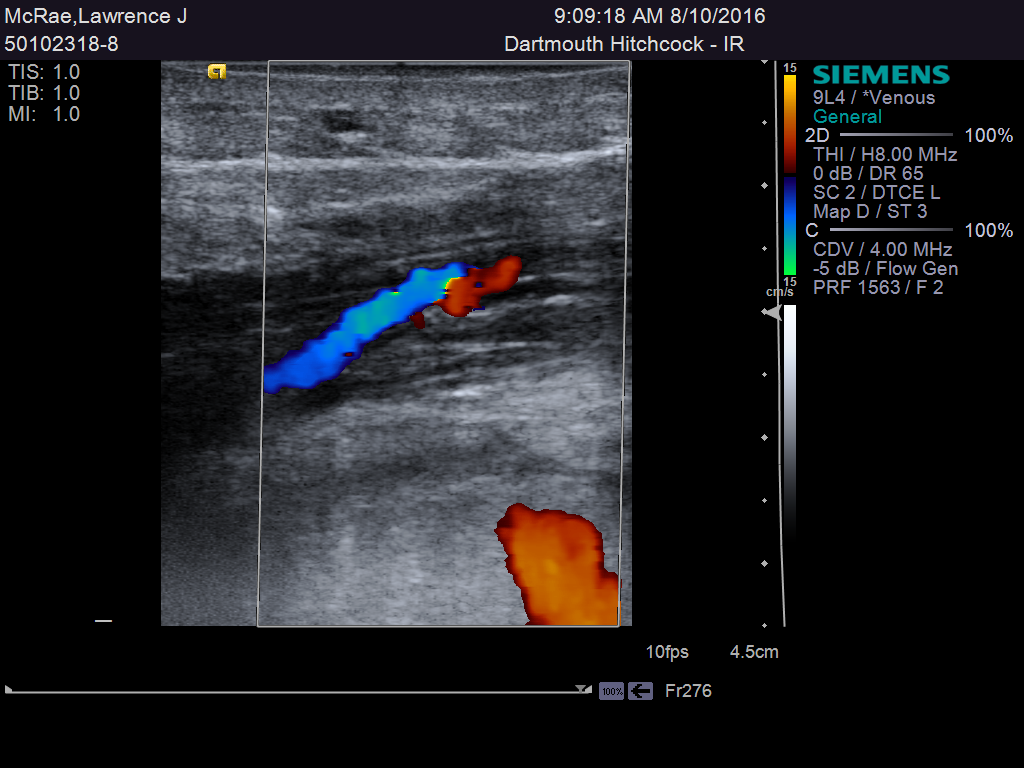 US used to identify a peristomal vein  
21G access 
Contrast injected 
Embolized with gelfoam/sodium sotradecol slurry 
Additional superficial vein identified, but supply to peristomal region not identified
Direct Variceal Puncture
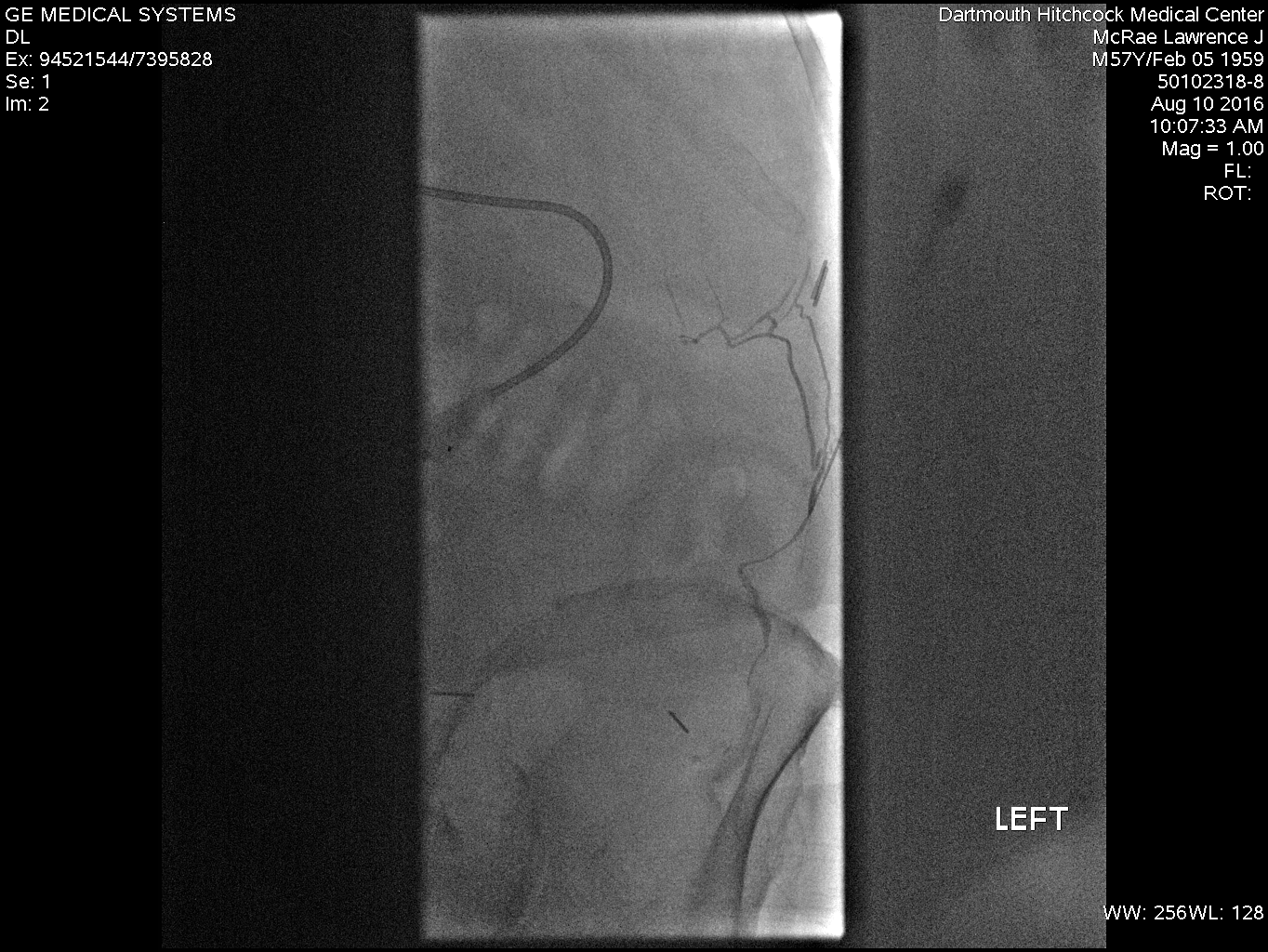 What would you do next?
Trans-splenic puncture
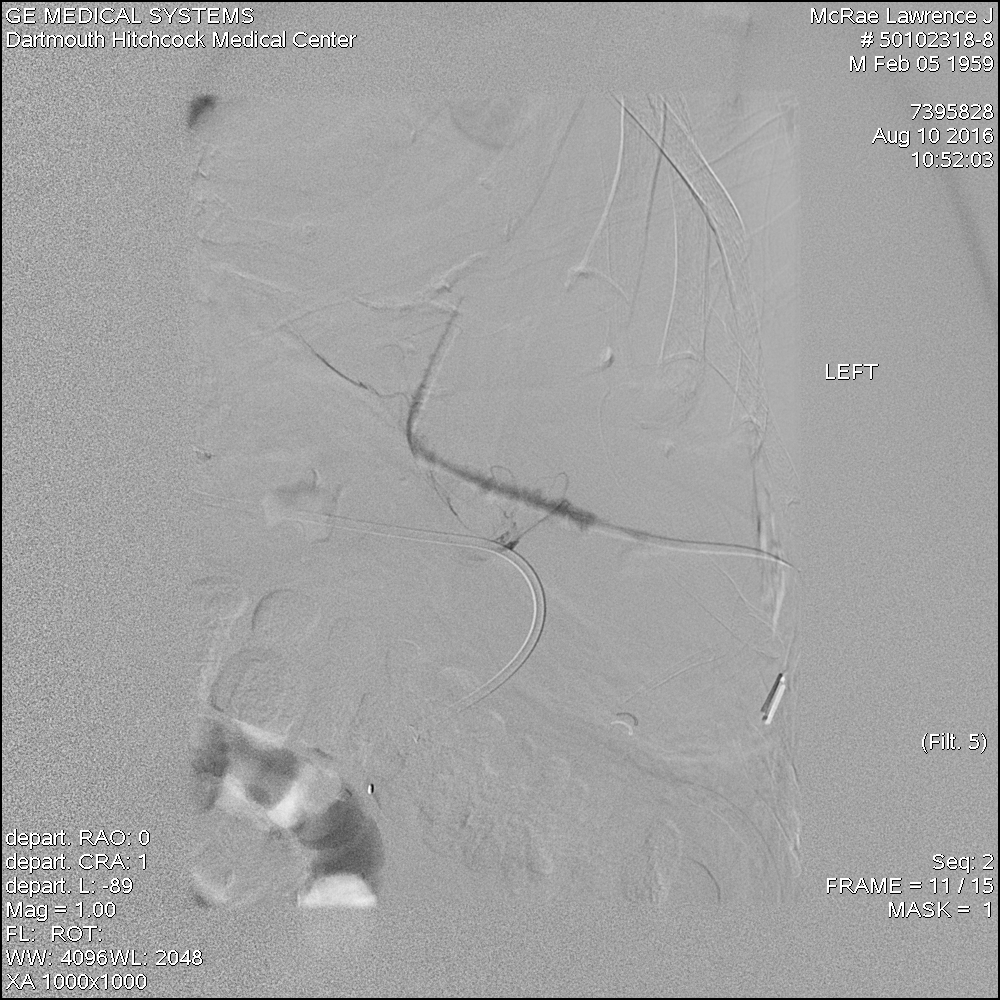 21G AccuStick 
Inferior splenic vein branch selected under US guidance
0.018 wire advanced to the portomesenteric confluence
Trans-splenic puncture
6Fr triaxial introducer placed 
Wire exchanged for 0.035 wire 
Tract dilated, 6Fr, 25cm sheath placed 
Contrast study performed...
Trans-splenic portogram
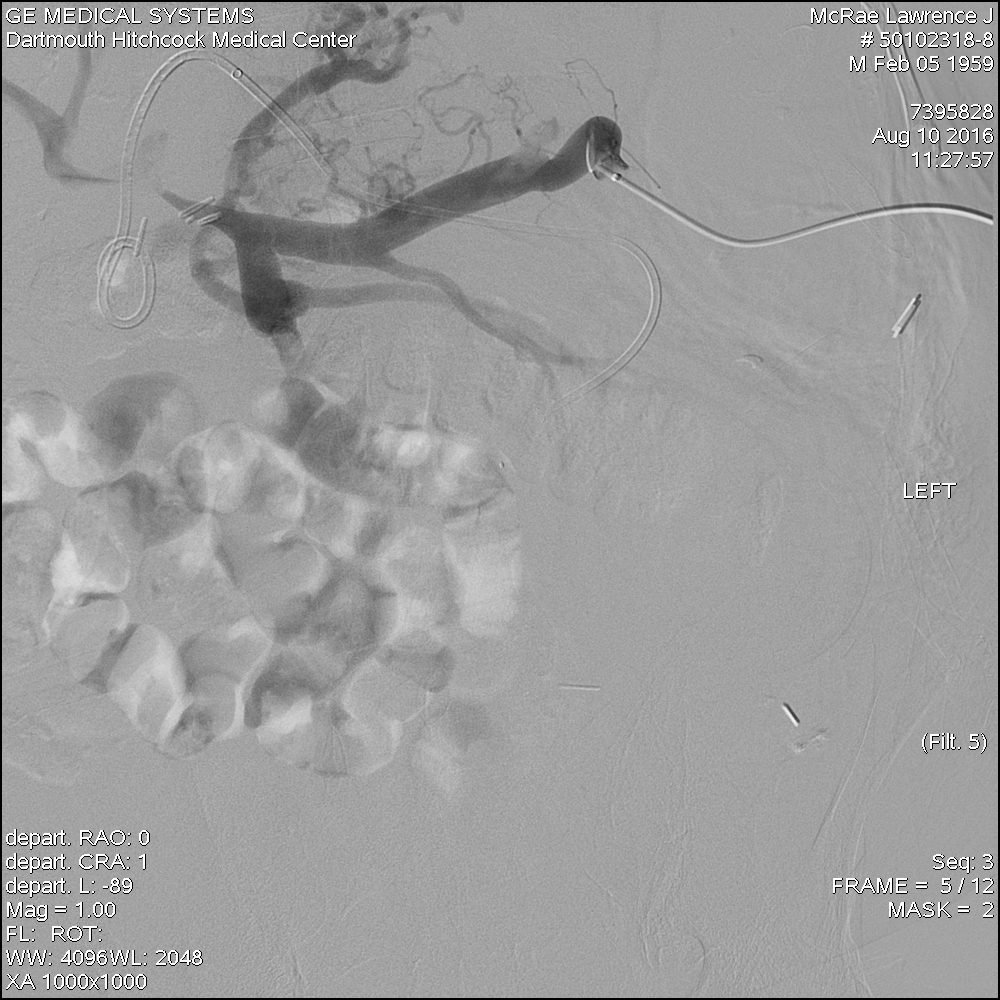 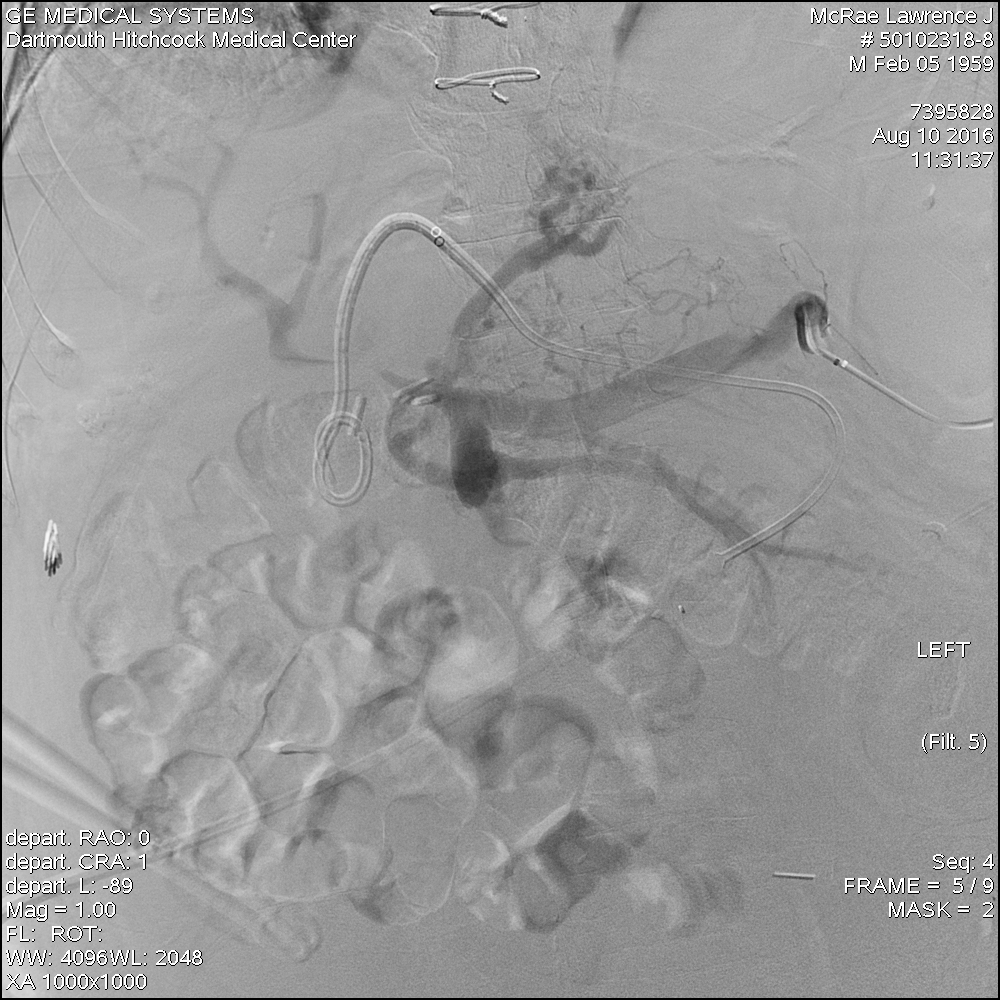 Trans-splenic portogram
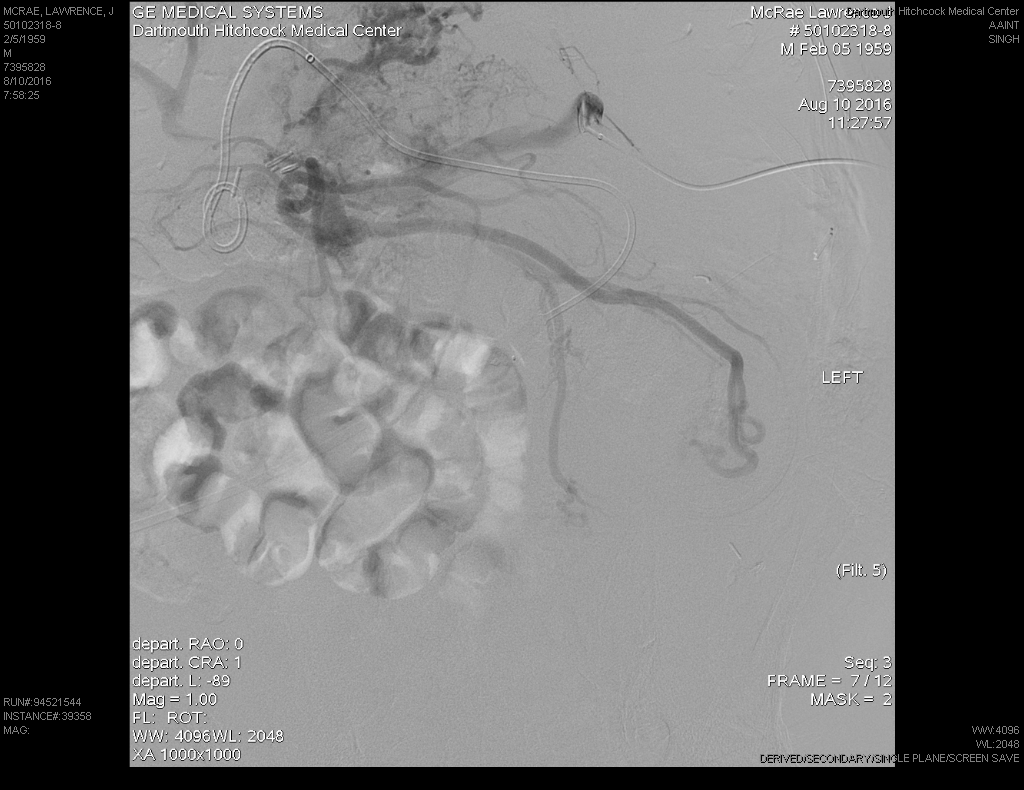 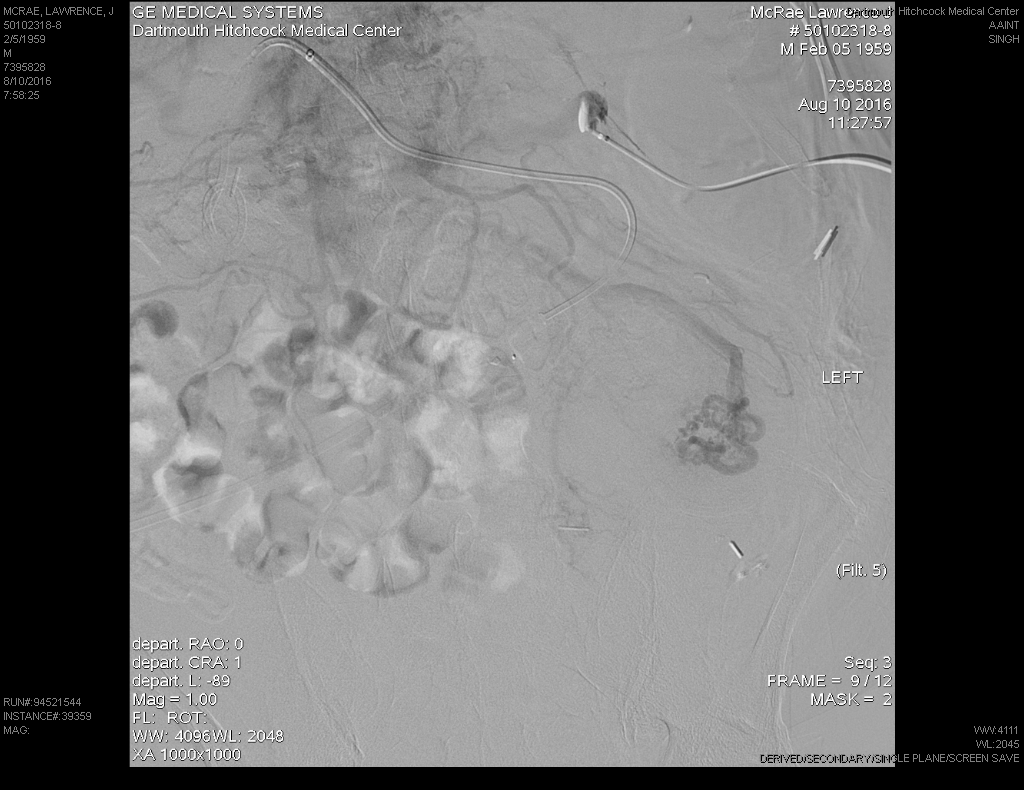 What are the salient findings?
Mesenteric portogram
Key findings 
SMV tributary flows retrograde to peristomal varices 
90%+ stricture in MPV, with hepatofugal flow into coronary vein and SMV
Subselection - SMV
5Fr C2 catheter advanced over the wire and SMV branch supplying the peristomal varices selected
Subselection – Stomal Varix
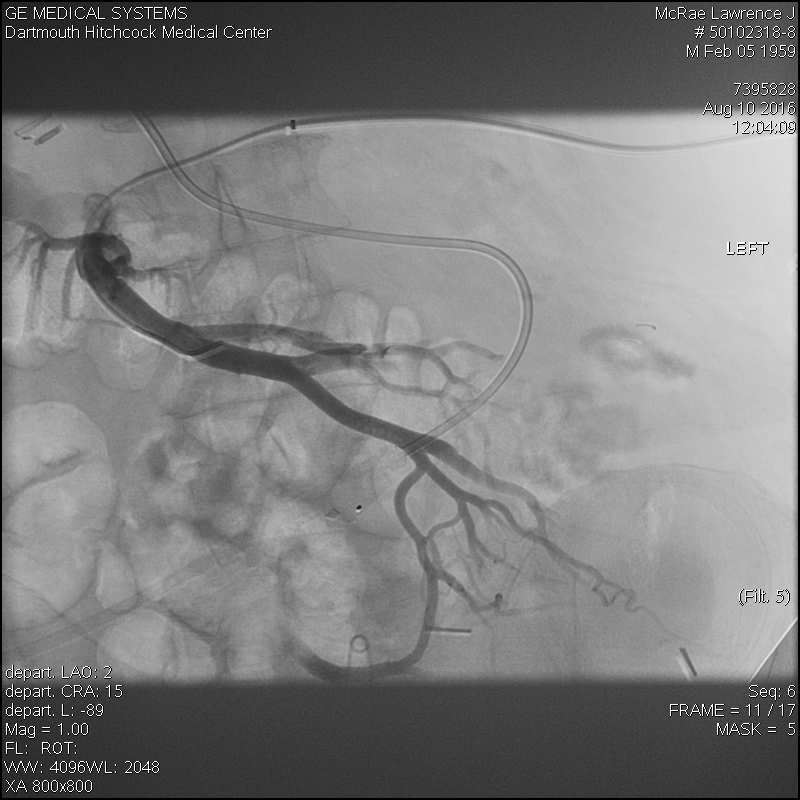 Embolization – Stomal Varix
Coil embolization 
8mm Nester (x3) 
7mm Vortex
MPV Recanalization
Initial attempts to cross the stenosis were unsuccessful...
C2/0.035" Glide
HiFlo Renegade/0.018"

What would you do next?
MPV Recanalization
QuickCross catheter (5Fr) + glidewire passed through stricture into LPV 
Pressure recordings obtained 
Splenic vein 30mmHg 
Intrahepatic 11mmHg 
Gradient 19mmHg
MPV Recanalization
QuickCross exchanged for 8mm x 4cm balloon catheter 
Stenosis dilated 
12mm x 4cm self-expanding stent was then advanced + deployed 
Dilated to 10.5 mm
MPV Recanalization
Pull back pressures + contrast study performed 
Splenic vein 21mmHg 
Intrahepatic PV 16mmHg 
Gradient 5mmHg
Splenic Sheath Removed
Sheath retracted to splenic vein 
GelFoam pledgets and coils injected along access tract and sheath removed
End of Case Presentation
Thank you!